Seniorene en verdifull ressurs for samfunns- og arbeidslivet ! eller ?
1
08.09.2014
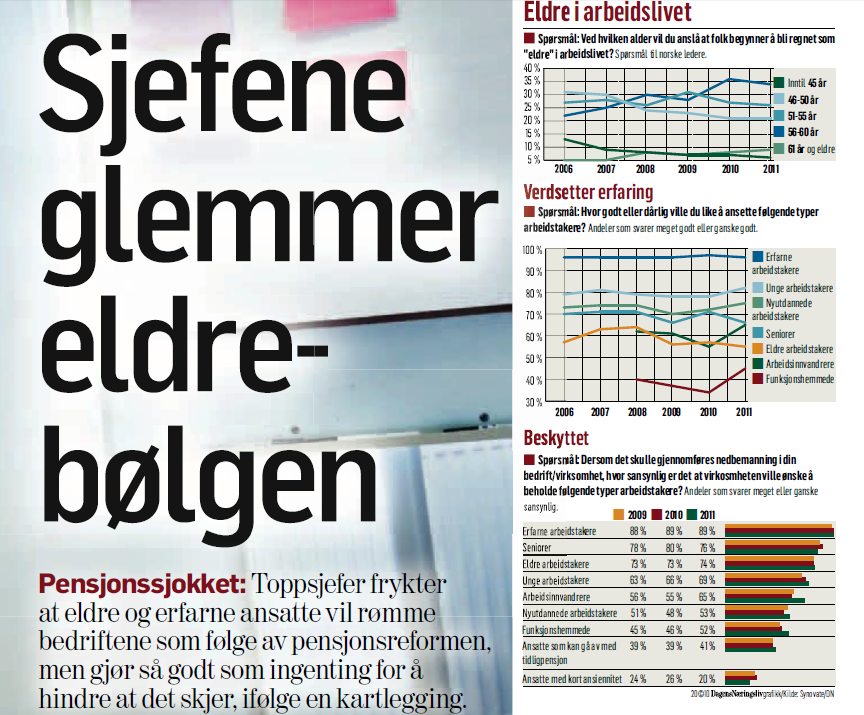 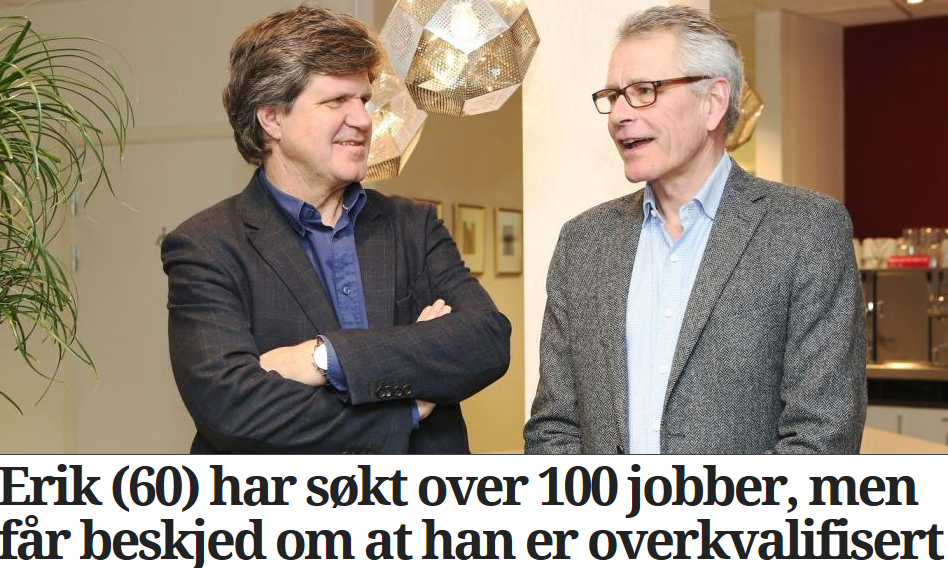 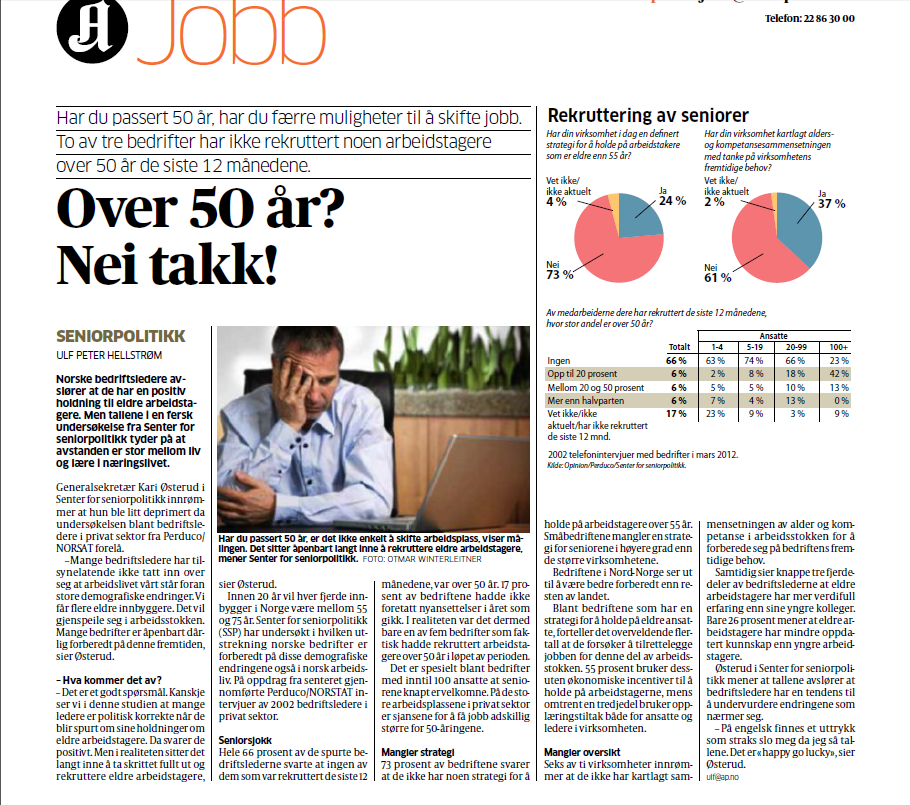 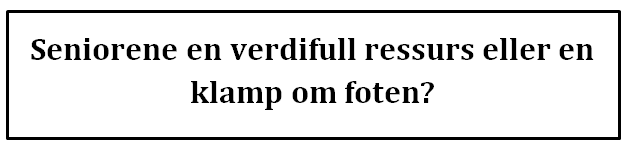 2
08.09.2014
Agendapunkter
Seniorene – problem eller en del av løsningen?

Inn eller ut av arbeidslivet – hvor går seniorene?

Kort om SSP
3
08.09.2014
Eldre arbeidstagere ….
Hvem er egentlig det?
4
08.09.2014
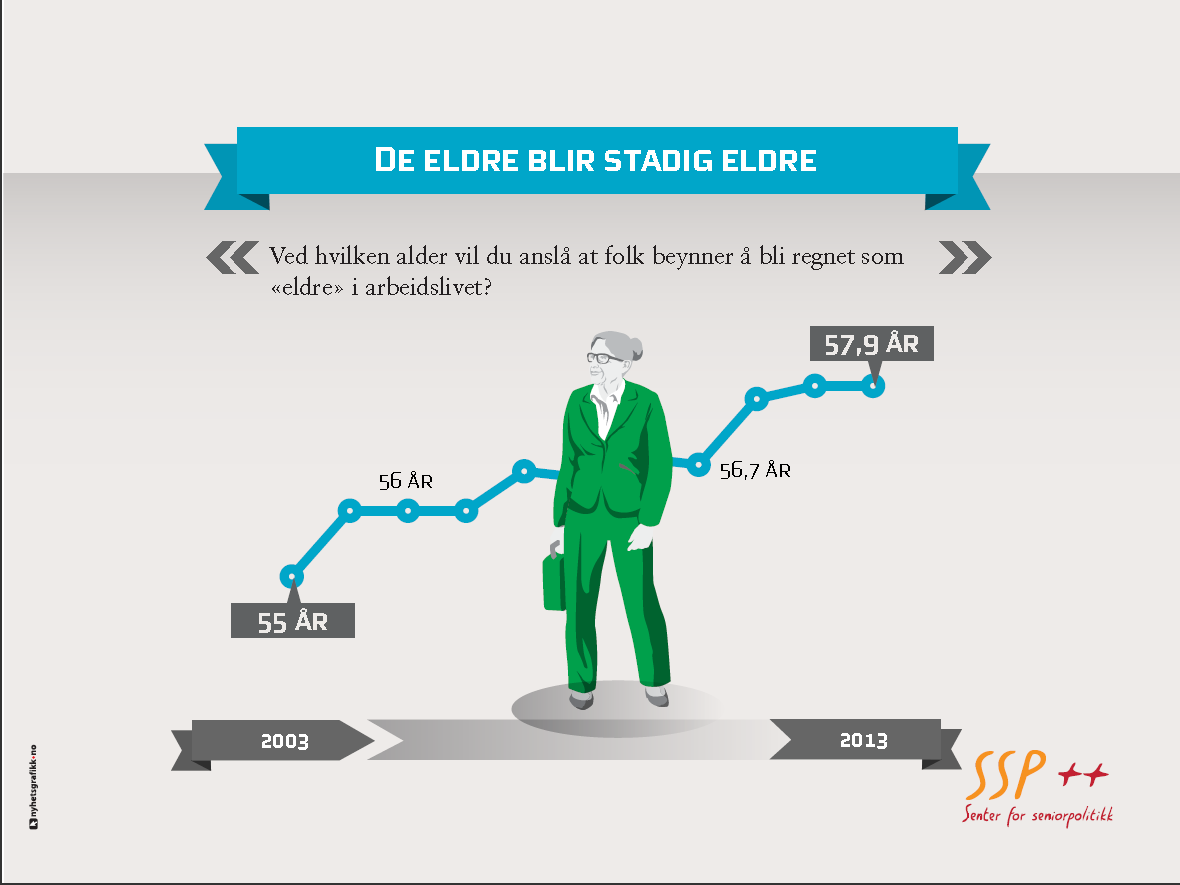 Ved hvilken alder vil du anslå at folk begynner å bli regnet som ”eldre” i arbeidslivet?
Demografi og en aldrende befolkning
Gruppen mellom 55 og 75 år vil vokse:
I dag:   ca 990 000
I 2030: ca 1 300 000
Prosentvis økning frem til 2025
Seniorene – en del av løsningen!
For samfunnet
For arbeidslivet og den
enkelte arbeidsplass
For den enkelte senior
Løse arbeidskraft-behov, sikre tjenester til befolkningen og bidra til å finansiere velferd
Sikre kompetanse og arbeidskraft, omdømme i et fremtidig rekrutteringsmarked
Det er alltid lønnsomt å fortsette lenger, arbeid og aktivitet fremmer for mange både helse og livskvalitet
7
08.09.2014
Yrkesaktive seniorer  bidrar til finansiering av velferden
Arbeidskraft og kompetanse til arbeidslivet, bedre tjenester til befolkningen
Flere i arbeid gir flere årsverk, bidrar til økt verdiskapning
Økt forventet pensjonerings-alder med 6 mnd  gir en samfunns-økonomisk gevinst på mellom  12 og 15 mrd  per år (NyAnalyse 2013)
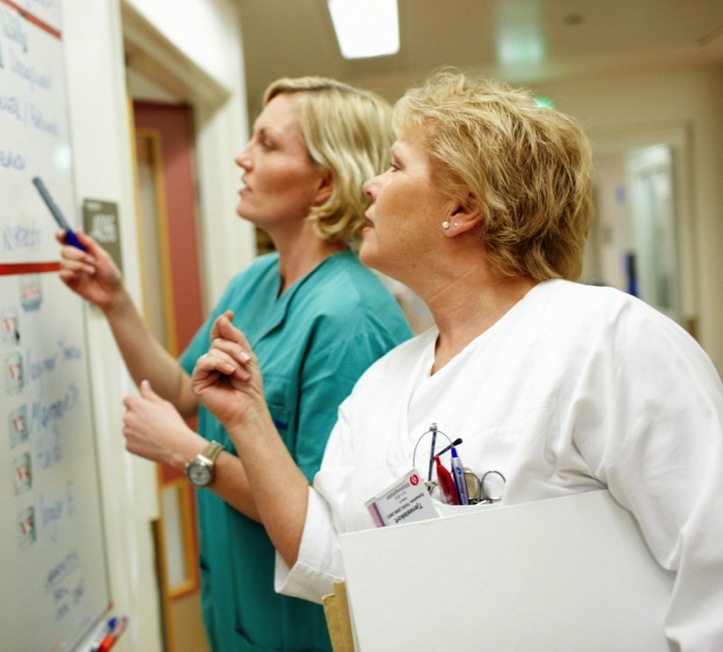 Er det mytene som styrer?
”Eldre arbeidstakere…
…har vanskelig for å lære noe nytt”
…har mindre intellektuell kapasitet”
…har vanskelig for å omstille seg”
…er lite produktive”
.. er alt for kostbare ”
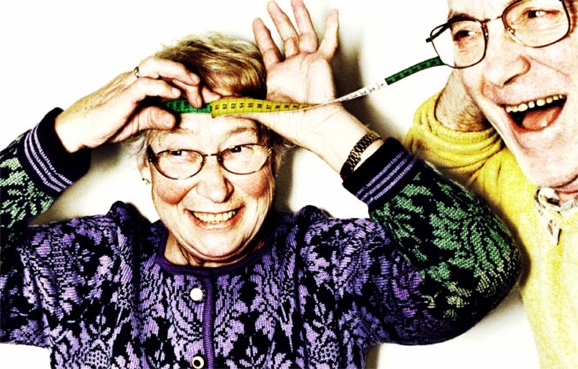 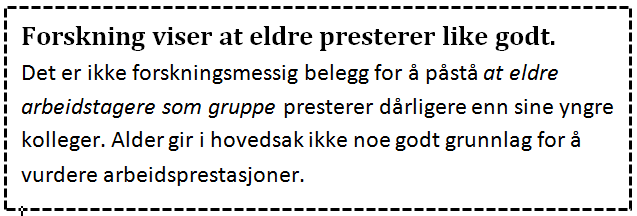 9
08.09.2014
Nye seniorbilder
Senere oppstart
i arbeidslivet
Høyere 
utdanning
Produktive og omstillingsdyktige
Bedre helse
Lenger levetid
Ønsker utfordringer
og interessante arbeidsoppgaver
Vil være involvert og inkludert
Ønsker frihet
og fleksibilitet
Mindre fysisk
krevende jobber
10
08.09.2014
Agendapunkter
Seniorene – problem eller en del av løsningen?

Inn eller ut av arbeidslivet – hvor går seniorene?

Kort om SSP
11
08.09.2014
Vi jobber lenger…
Andel i registrert arbeid, etter alder. Utgangen av året
Prosent
* aldersstandariserte tall
Ved hvilken alder kunne du tenke deg å tre helt ut av arbeidslivet (gå av med pensjon) hvis du selv kunne velge helt fritt?
Det er en fordel for vår bedrift/ virksomhet at folk jobber helt frem til normal pensjonsalder
Er arbeidstakere i 50-årsalderen ettertraktet på dagens arbeidsmarked ?
Kampen om kompetansen
16
08.09.2014
Kan vi tenke nytt om seniorene i arbeidslivet?
FRA ET ARBEIDSEVNE-
PERSPEKTIV
TIL ET RESSURS-
PERSPEKTIV
Seniorer som en ressurs
 Seniorer som kompetente
 Seniorpolitikk som utvikling
Fokus på helse, tilrettelegging og målinger
17
08.09.2014
Kan vi tenke nytt om seniorene i arbeidslivet?
TIL ET RESSURS-
PERSPEKTIV
FRA ET ARBEIDSEVNE-
PERSPEKTIV
Kompetanseplan  og utvikling
Mentor- og fadderordninger
Milepælsamtaler
Senkarriere-plan f.eks. fra leder til noe annet?
Lederopplæring – om aldring og arbeid
Ny jobb rett og slett?
Ekstra fri og ferie
Slippe å lære nye systemer/prosesser
«Det kurset trenger ikke du ta!»
«Skjermes» for nye oppgaver 
etc..
18
08.09.2014
Agendapunkter
Seniorene – problem eller en del av løsningen?

Inn eller ut av arbeidslivet – hvor går seniorene?

Kort om SSP
19
08.09.2014
SSP er
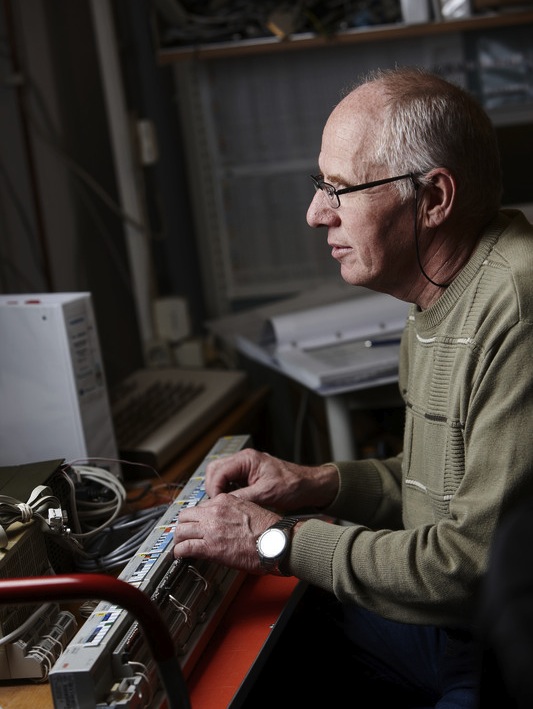 Et nasjonalt kompetansesenter som arbeider med stimulering og utvikling av god seniorpolitikk i privat og offentlig virksomhet
Pådriver-, koordinerings- og formidlingsrolle
Finansiert over statsbudsjettet
Initierer forsknings- og utviklingsprosjekter
Partene i arbeidslivet er våre ”eiere”
20
08.09.2014
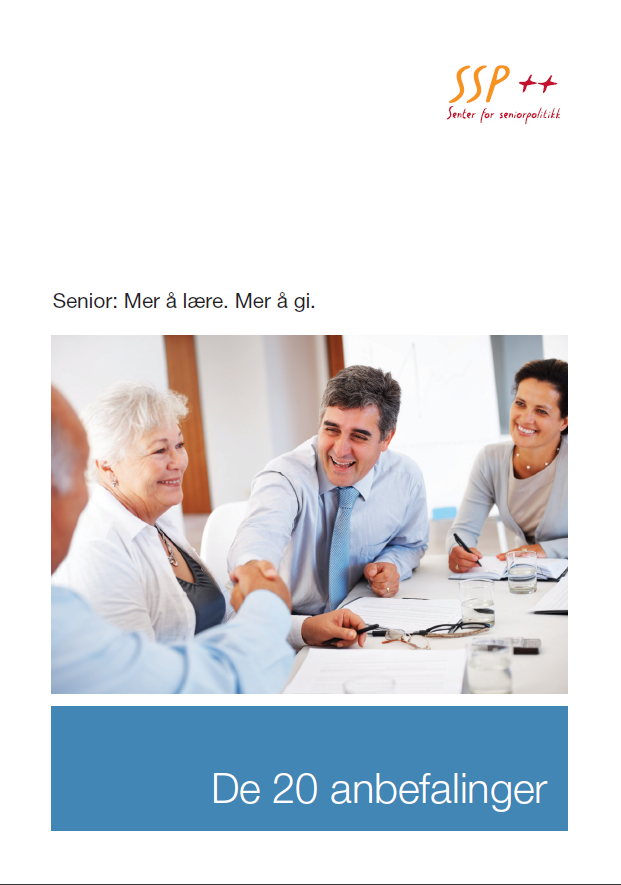 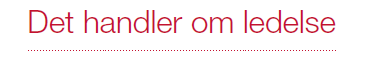 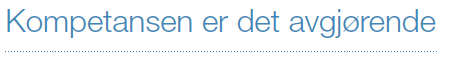 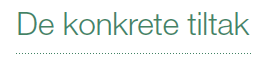 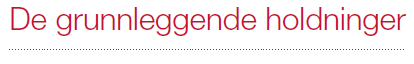 21
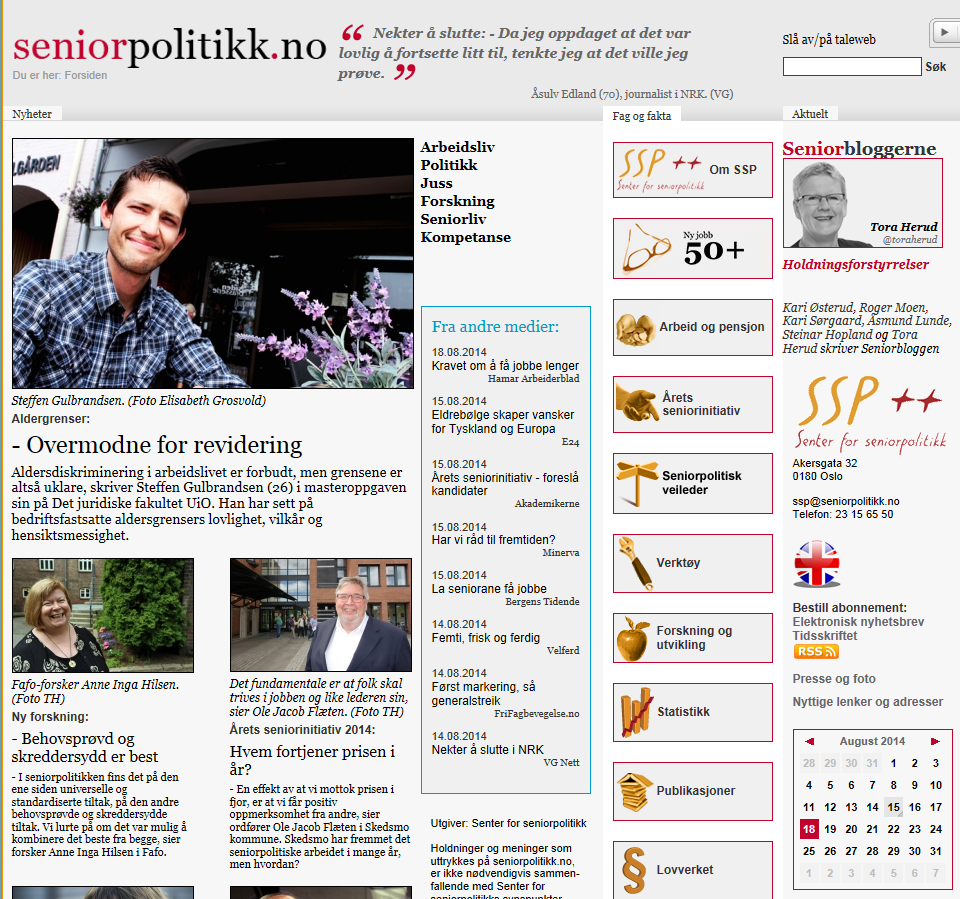 22
08.09.2014